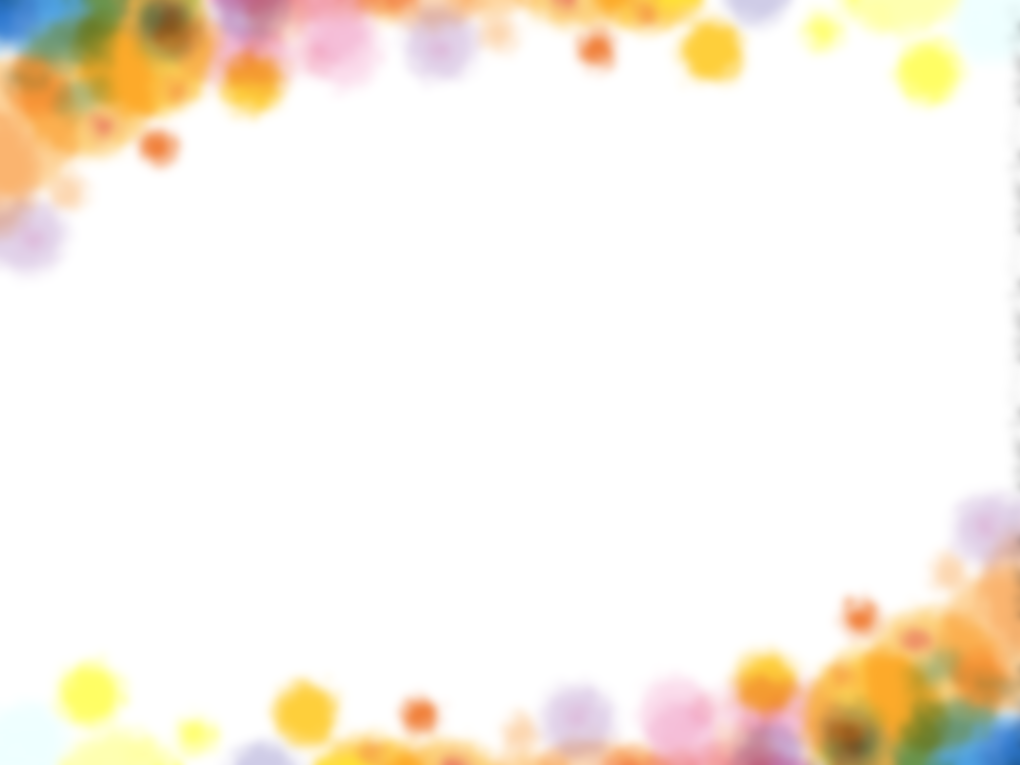 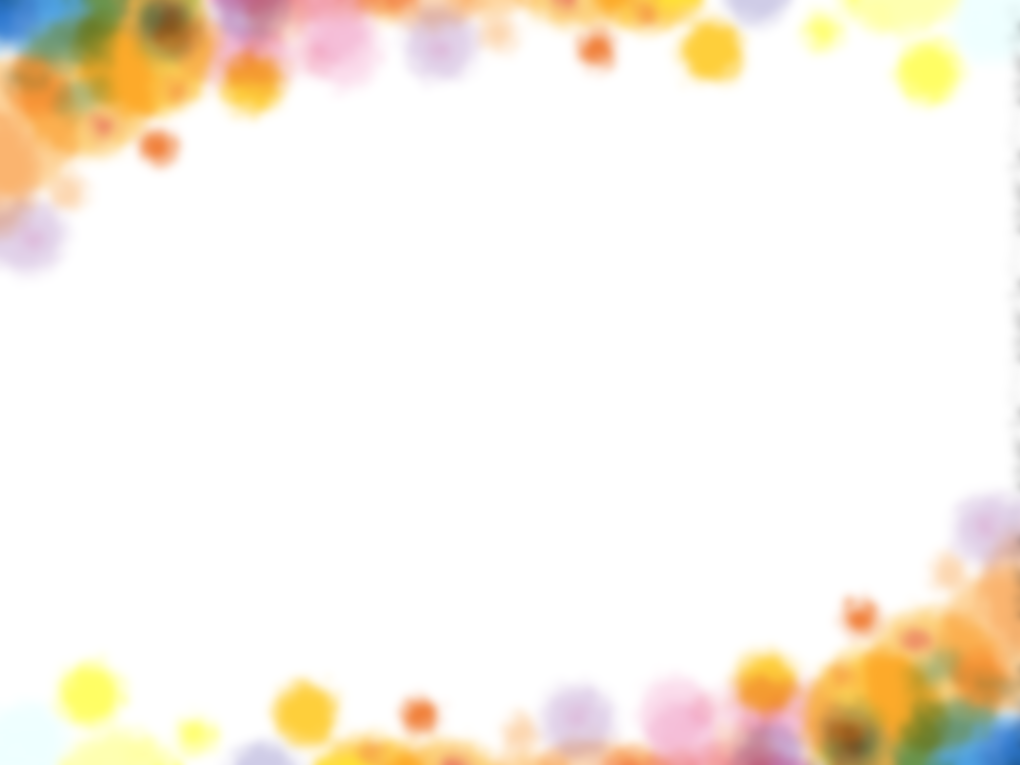 Презентация основной  образовательной программы МДОУ детский сад № 46 г. Сочи
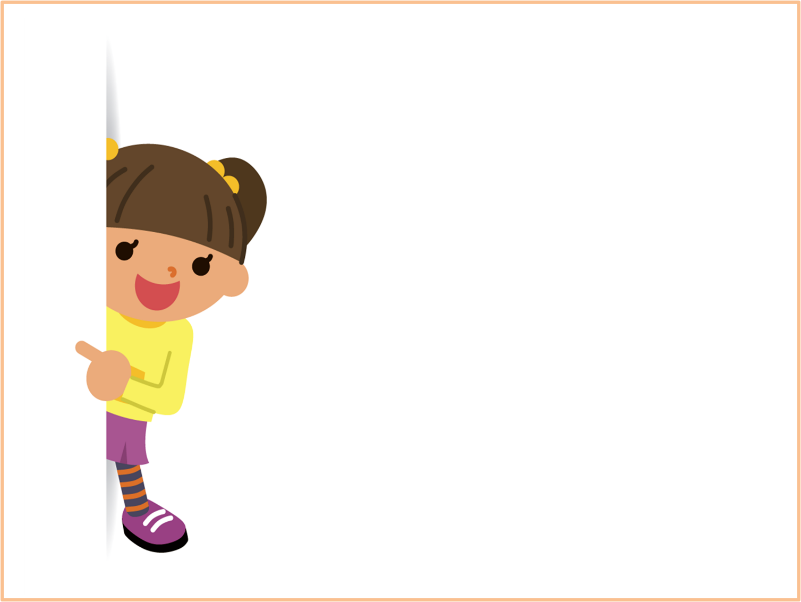 «Основная  образовательная программа дошкольного образования Муниципального дошкольного образовательного бюджетного учреждения детский сад №46 
муниципального образования город – курорт СОЧИ» 
разработана в соответствии с Федеральным государственным образовательным стандартом дошкольного образования. Образовательная программа  обеспечивает разностороннее развитие детей в возрасте от 2 лет до 7 лет с учетом их возрастных и индивидуальных особенностей по основным направлениям: физическому, социально-коммуникативному, познавательному, речевому, художественно-эстетическому.
Возрастной контингент воспитанников ДОУ
В ДОУ 463 воспитанника, из них детей раннего дошкольного возраста 30, дошкольного возраста – 433. 
Также детский сад посещают дети в режиме групп кратковременного пребывания "Адаптационная"  и  "Играя, обучаюсь".
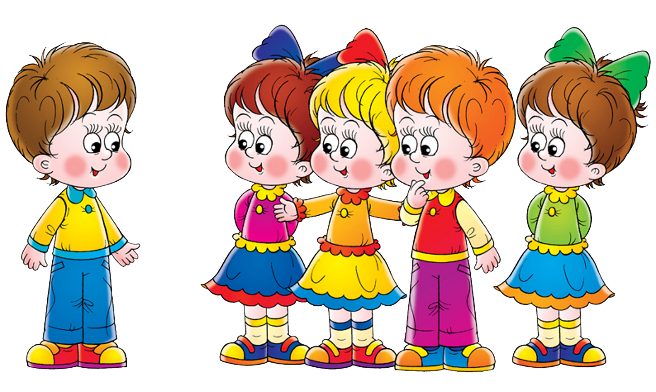 Содержание программы
направлено на формирование общей культуры, развитие физических, интеллектуальных и личностных качеств; 
формирование предпосылок учебной деятельности, обеспечивающих социальную успешность, сохранение и укрепление здоровья детей.
ПРОГРАММА ВКЛЮЧАЕТ  ТРИ ОСНОВНЫХ РАЗДЕЛА:
Цель программы
Создание благоприятных условий для полноценного проживания ребенком дошкольного детства; охрана жизни и укрепление физического и психического здоровья воспитанников; формирование социально-активной личности; развитие чувства национальной гордости, гражданского достоинства; воспитание любви к Отечеству, своему народу, готовности к его защите.
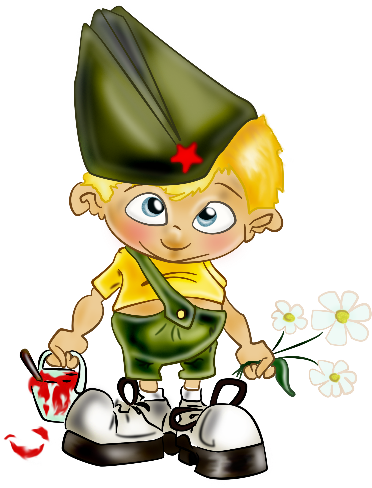 Задачи программы:
Охрана и укрепление физического и психического здоровья детей;
Обеспечение равных возможностей для полноценного развития каждого ребенка;
Обеспечение преемственности целей, задач и содержания образования;
Создание благоприятных условий развития детей в соответствии с их возрастными и индивидуальными особенностями;
Формирование общей культуры личности детей;
Обеспечение вариативности и разнообразия содержания программ и организационных форм дошкольного образования;
Формирование социокультурной среды;
Обеспечение психолого-педагогической поддержки семьи и повышения компетентности родителей в вопросах развития и образования, охраны и укрепления здоровья детей;
Создание в группах атмосферы гуманного и доброжелательного отношения ко всем воспитанникам;
Максимальное использование разнообразных видов детской деятельности;
Творческая организация воспитательно-образовательного процесса.
Задачи вариативной части:
Закрепление представлений детей о семье, родственных отношениях, обязанностях членов семьи;
Ознакомление детей с историей русского народа: быта, обычаями; воспитание интереса к русскому народному творчеству;
Расширение знаний детей об истории поселка; воспитание любви к родному краю и его жителям;
Формирование патриотического чувства; закрепление знаний государственных символов страны; систематизация знаний о природе нашей страны;
Ознакомление с боевыми традициями нашего народа; воспитание любви и уважения к защитникам Родины;
Ознакомление детей с «Конвенцией о правах ребенка»;
Оказание помощи ребенку в раскрытии в себе общечеловеческой сущности и осознания своей индивидуальности, особенности, неповторимости. Содействие успешной социализации детей.
Образовательные области ООП
Социально-коммуникативное развитие
направлено на усвоение норм и ценностей, принятых в обществе, включая моральные и нравственные ценности; развитие общения и взаимодействия ребенка со взрослыми и сверстниками; становление самостоятельности, целенаправленности и саморегуляции собственных действий; развитие социального и эмоционального интеллекта, эмоциональной отзывчивости, сопереживания, формирование готовности к совместной деятельности со сверстниками, формирование уважительного отношения и чувства принадлежности к своей семье и к сообществу детей и взрослых в Организации; формирование позитивных установок к различным видам труда и творчества; формирование основ безопасного поведения в быту, социуме, природе.
Познавательное развитие
предполагает развитие интересов детей, любознательности и познавательной мотивации; формирование познавательных действий, становление сознания; развитие воображения и творческой активности; формирование первичных представлений о себе, других людях, объектах окружающего мира, о свойствах и отношениях объектов окружающего мира (форме, цвете, размере, материале, звучании, ритме, темпе, количестве, числе, части и целом, пространстве и времени, движении и покое, причинах и следствиях и др.), о малой родине и Отечестве, представлений о социокультурных ценностях нашего народа, об отечественных традициях и праздниках, о планете Земля как общем доме людей, об особенностях ее природы, многообразии стран и народов мира.
Речевое развитие
включает владение речью как средством общения и культуры; обогащение активного словаря; развитие связной, грамматически правильной диалогической и монологической речи; развитие речевого творчества; развитие звуковой и интонационной культуры речи, фонематического слуха; знакомство с книжной культурой, детской литературой, понимание на слух текстов различных жанров детской литературы; формирование звуковой аналитико-синтетической активности как предпосылки обучения грамоте.
Художественно-эстетическое развитие
предполагает развитие предпосылок ценностно-смыслового восприятия и понимания произведений искусства (словесного, музыкального, изобразительного), мира природы; становление эстетического отношения к окружающему миру; формирование элементарных представлений о видах искусства; восприятие музыки, художественной литературы, фольклора; стимулирование сопереживания персонажам художественных произведений; реализацию самостоятельной творческой деятельности детей (изобразительной, конструктивно-модельной, музыкальной и др.).
Физическое развитие
включает приобретение опыта в следующих видах деятельности детей: двигательной, в том числе связанной с выполнением упражнений, направленных на развитие таких физических качеств, как координация и гибкость; способствующих правильному формированию опорно-двигательной системы организма, развитию равновесия, координации движения, крупной и мелкой моторики обеих рук, а также с правильным, не наносящем ущерба организму, выполнением основных движений (ходьба, бег, мягкие прыжки, повороты в обе стороны), формирование начальных представлений о некоторых видах спорта, овладение подвижными играми с правилами; становление целенаправленности и саморегуляции в двигательной сфере; становление ценностей здорового образа жизни, овладение его элементарными нормами и правилами (в питании, двигательном режиме, закаливании, при формировании полезных привычек и др.).
Нормативно- правовая база ООП
Федеральный закон РФ №273 от 29.12.2012г. «Об образовании в Российской Федерации»
Приказ Минобрнауки России № 1155 от 17.10.2013 «Об утверждении федерального государственного образовательного стандарта дошкольного образования»
Приказ Минобрнауки от 30 августа 2013 г. N 1014 «О   порядке организации и осуществления образовательной деятельности по основным общеобразовательным программам – образовательным программам дошкольного образования »
СанПиН 2.4.1.3648-20
Устав МДОУ №46
Локальные акты МДОУ №46
Используемые примерные программы
Основная образовательная программа МДОУ детский сад №46 г. Сочи разработана на основе Федерального государственного образовательного стандарта дошкольного образования и комплексной основной образовательной программы дошкольного образования «От рождения до школы" под ред. Н.Е. Вераксы, Т.с. Комаровой, М.А. Васильевой. – 4-е изд., перераб. – М.: МОЗАИКА-СИНТЕЗ, 2017.
Алябьева Е.А. Нравственно-эстетические беседы и игры с дошкольниками. -М.: ТЦ «Сфера», 2004г.
Система патриотического воспитания в ДОУ./ Авторы-составители Е.Ю.Александрова и др.-Волгоград: изд. «Учитель», 2007г.
С чего начинается Родина. Опыт работы по патриотическому воспитанию в ДОУ/ Под ред. Л.А. Кондрыкинской. – М.: ТЦ «Сфера», 2005г.
Шорыгина Т.А. Беседы о правах ребенка. – М.: ТЦ «Сфера», 2008г.
Взаимодействие педагогического коллектива с семьей
Важнейшим условием обеспечения целостного развития личности ребенка является развитие конструктивного взаимодействия с семьей.
Ведущая цель — создание необходимых условий для формирования ответственных взаимоотношений с семьями воспитанников и развития компетентности родителей (способности разрешать разные типы социальнo-педагогических ситуаций, связанных с воспитанием ребенка); обеспечение права родителей на уважение и понимание, на участие в жизни детского сада.
Формы работы с семьей
Наш адрес: 354340, Краснодарский край, город Сочи, ул. Ульянова, 84. 
Телефон/факс (8862) 240-15-16, 
e-mail: ou46@edu.sochi.ru, 
сайт образовательного учреждения:  http://www.sochi-schools.ru/d046